Annan Academy
Senior Phase Information Session
2023-2024
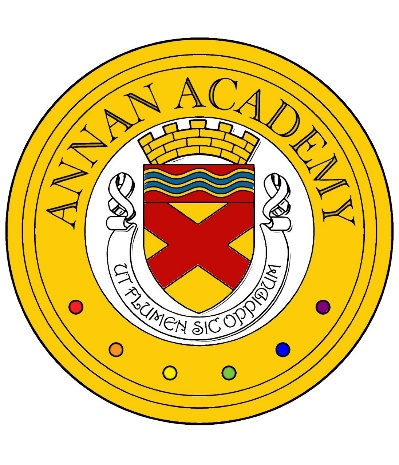 Languages Faculty
Acting PTC: Miss Todd
gw17toddalison@ea.dumgal.sch.uk
N5 & Higher English
Course Structure – 3 sections
RUAE 
- Reading for Understanding, Analysis and Evaluation (previously known as ‘Close Reading’). Unseen passage with questions. 
Critical Reading 
Part 1: Scottish Set Text. Extract from a text studied in class, questions to answer relating to this. 
Part 2: Critical Essay. Answer one essay question from list based on novel studied in class.
Folio 
– Essay written independently and submitted to SQA for marking prior to exam. 
4. Performance
- A presentation or talk with questions assessed in school by the class teacher.
N5 English
N5 English
SQA Exam 
7th May 2024
Higher English
SQA Exam 
9th May 2024
N5 & Higher Folio
1 folio piece; broadly creative or broadly discursive.

Essay is marked out of 15, as only 1 essay this session, the marks will be doubled to make it worth the usual 30 marks. 

The folio essay must be completed independently.

Teachers can offer support/guidance. 

Essay sent to SQA to be marked.
N5 Deadlines    Higher Deadlines
Top Tips
Each class has a Team - resources & useful links are available on Teams.
Pupils can access Scholar. 
Re-read the texts. Watching film versions and listening to audiobooks can also help (but not an alternative to reading the books!).
RUAE help - Pupils are encouraged to read widely, particularly opinion articles from broadsheet newspapers.
Supported Study

Thursday 3.30-4.30pm in G37  (all levels)

or by arrangement with teacher.

-> For help with folio, revision, past paper practice – anything related to the course.
N5 & Higher English
Prelim – what will be covered?
Full prelim, this will reflect the exam. Students need a working knowledge of all areas of the course.